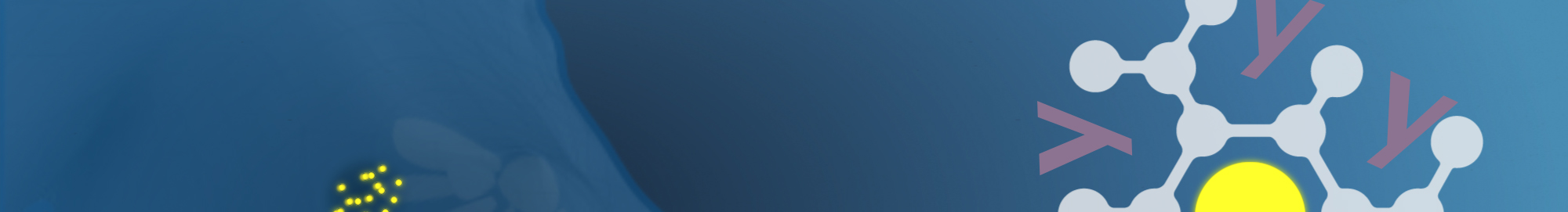 I premi aziendali
Abbiamo deciso di donare dei piccoli riconoscimenti per dire GRAZIE a tutte le aziende che entreranno a far parte del nostro team. Ognuno nel team ha uno speciale ruolo: 
Suppoters: donazioni fino a 1.000,00 euro
Una speciale thank you e-card per certificare che l’azienda sostiene i fighters.
Fan: donazioni oltre i 1.000,00 e fino a 5.000,00 euro
Un video di ringraziamento e la nostra maglia incorniciata.
Legend:  donazioni oltre 5.000,00 e fino a 20.000,00
Special day in Università, consegna maglia e pergamena.
Champion: donazioni oltre 20.000,00 euro
Inserimento logo nei ringraziamenti della pubblicazione scientifica internazionale, consegna targa e maglia in Università.
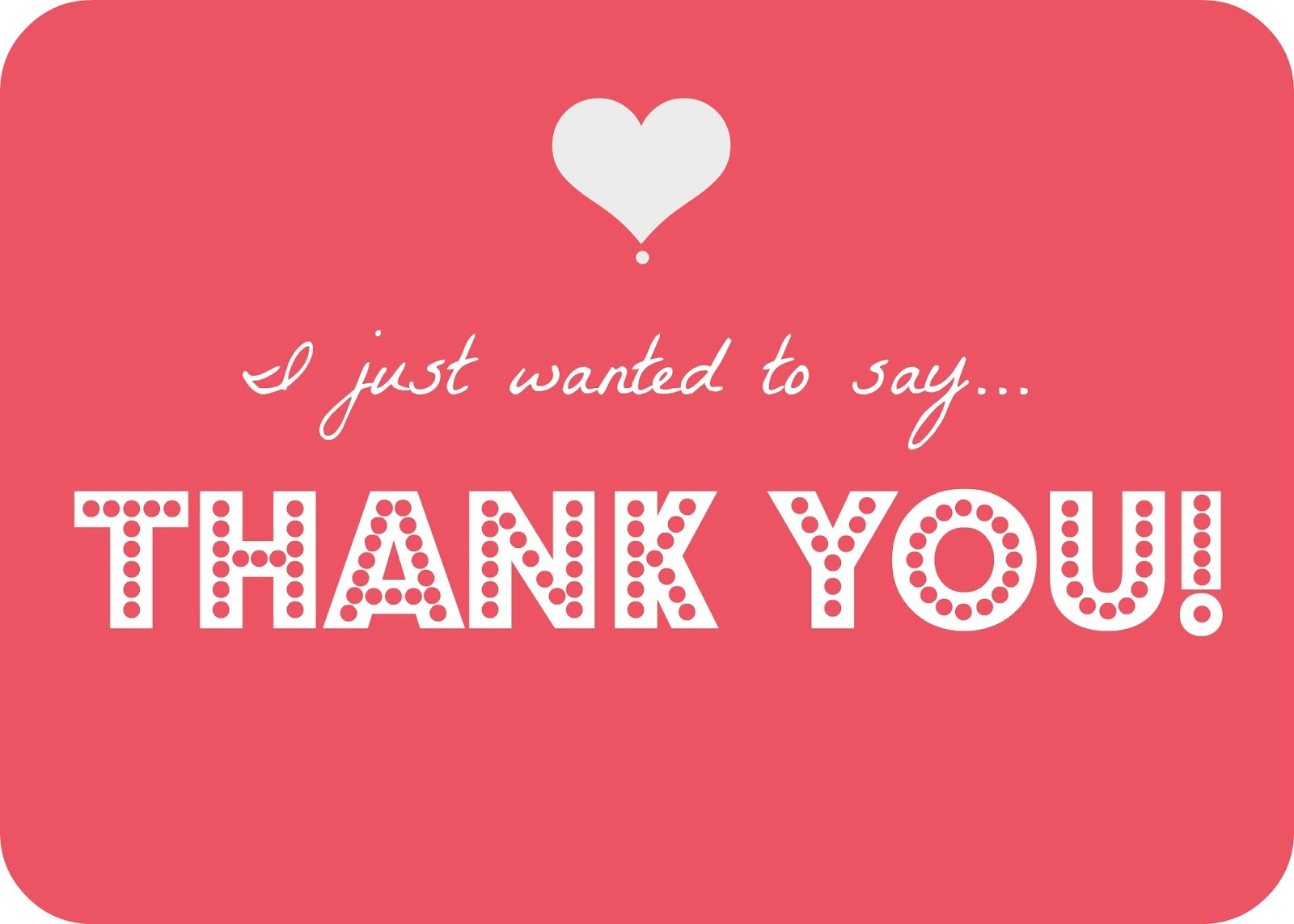 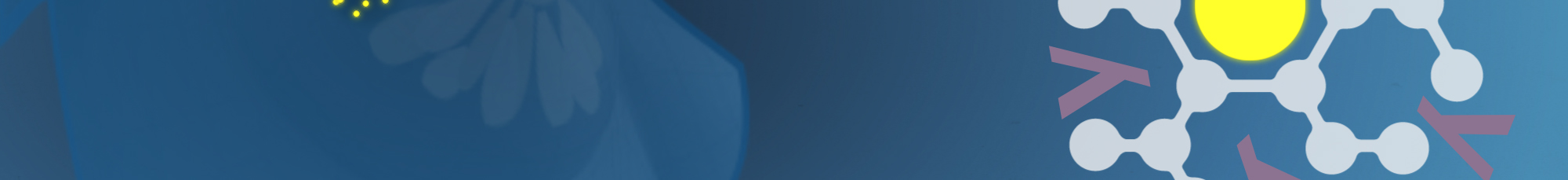